Cumprindo as profecias  
do Antigo Testamento
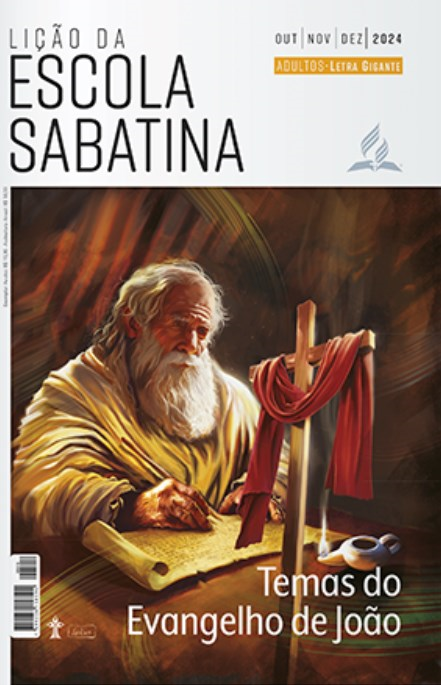 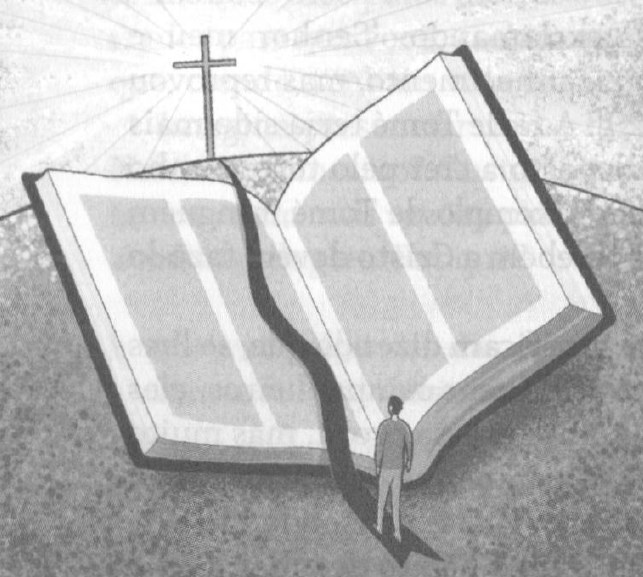 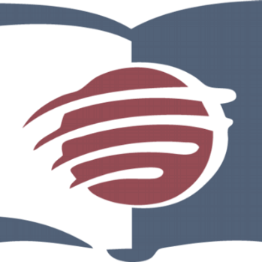 LIÇÃO 08
VERSO PARA MEMORIZAR: "Mas Eu tenho maior testemunho que o de João; porque as obras que o Pai Me confiou para que Eu as realizasse, essas que Eu faço testemunham a Meu respeito de que o Pai Me enviou“ (Jo5:36)
08
LEITURAS DA SEMANA: Jo 5:17, 20, 36-40, 46,47; 13:18; 17:12; Jr 2:13; Zc 9:9; Jo 8:12-30
design Neemias Lima
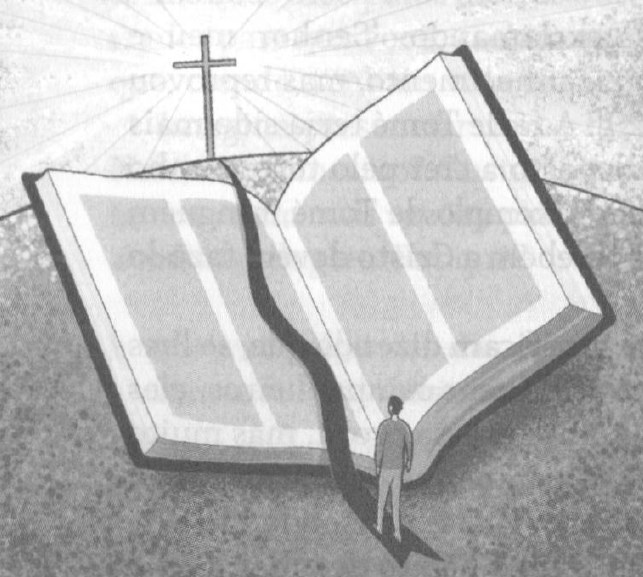 INTRODUÇÃO
Sábado
LIÇÃO 08
- Podemos ver repetidas vezes no livro de João todas as coisas que Jesus disse e fez, e que revelaram que o Messias (Hamashiach), o Cristo, havia chegado a Israel. E Ele veio, de fato, como um deles, um judeu nascido em Belém, como as Escrituras haviam predito. No entanto, como João escreveu: “O Verbo estava no mundo, o mundo foi feito por meio Dele, mas o mundo não O conheceu” (Jo 1:10).
Ele estava no mundo, o mundo foi feito por meio Dele, e ainda assim
o mundo não O conheceu? Essa é uma afirmação surpreendente. E, como podemos ver em João e nos outros evangelhos, muitas pessoas não O reconheceram, embora devessem tê-lo feito, especialmente por causa de todas as coisas que Jesus fez e disse. E  deveriam reconhecê-Lo ainda mais pelo fato de que as Escrituras do AT apontavam para Ele.
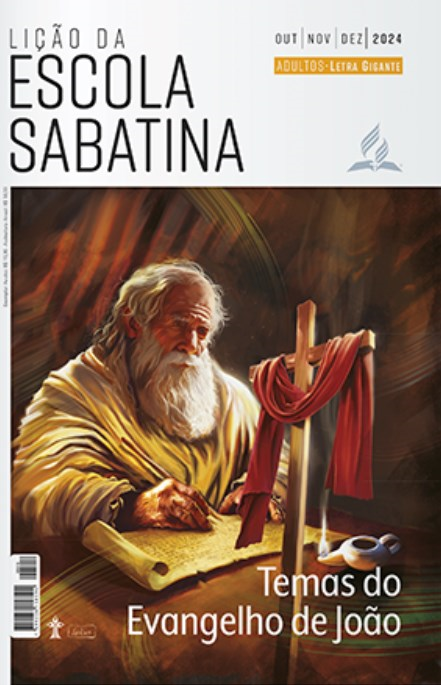 LEITURAS DA SEMANA: Jo 5:17, 20, 36-40, 46,47; 13:18; 17:12; Jr 2:13; Zc 9:9; Jo 8:12-30
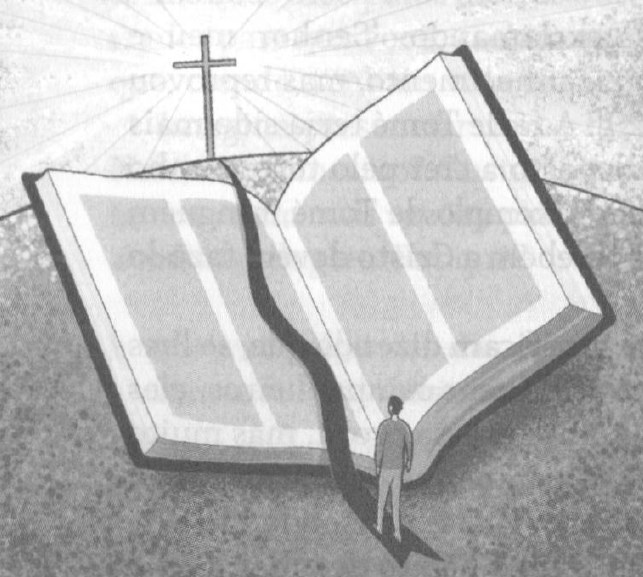 Sinais, obras e maravilhas
Domingo
PERGUNTAS:
LIÇÃO 08
1. Como é descrito o relacionamento entre Jesus e Deus, o Pai, especialmente no contexto dos sinais? Jo 5:17, 20, 36-38











Como nos proteger contra a dureza de coração daqueles líderes religiosos? De que forma podemos estar lutando contra a obra de Deus em nossa vida?
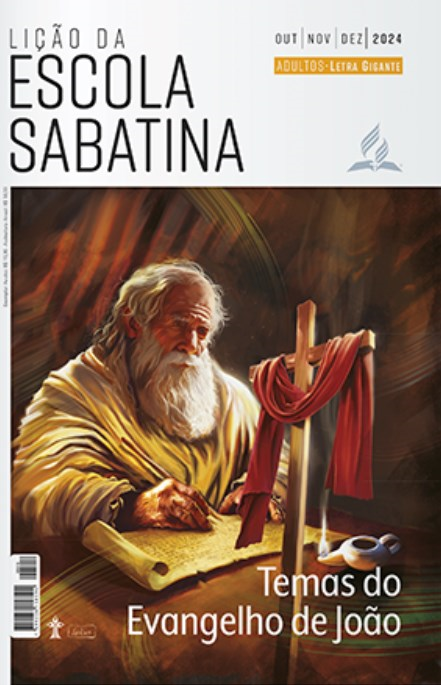 LEITURAS DA SEMANA: Jo 5:17, 20, 36-40, 46,47; 13:18; 17:12; Jr 2:13; Zc 9:9; Jo 8:12-30
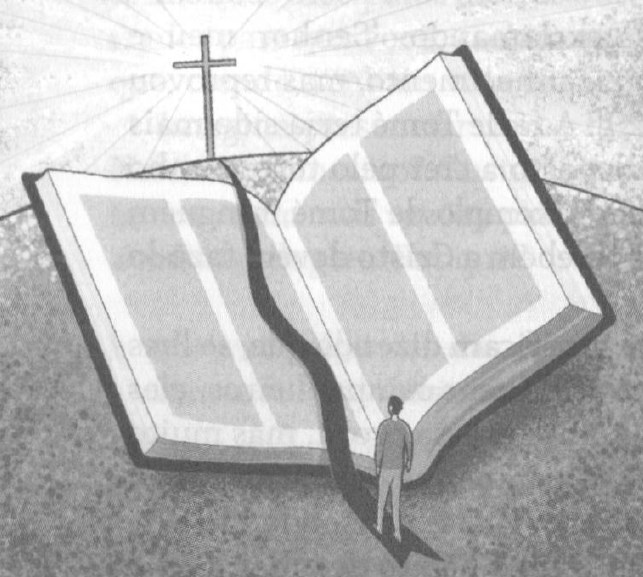 Sinais, obras e maravilhas
Domingo
COMENTÁRIOS:
LIÇÃO 08
Jesus usou os sinais para mostrar a íntima relação de trabalho que tinha com o Pai. Os dois eram um. Referindo-Se às Suas obras, Jesus disse que elas mostraram que o Pai estava Nele e que Ele estava no Pai (Jo 10:38; veja também Jo 14:10,11).
O propósito da vinda de Jesus foi fazer as obras Daquele que O tinha enviado, para que essas obras se manifestassem ao mundo. Isto é, Ele veio para fazer as obras que o Pai O tinha enviado para fazer, as quais testificaram que Ele viera do Pai.
No entanto, como já vimos, apesar dos sinais poderosos e dos testemunhos de muitas pessoas, muitos ainda escolheram não crer.
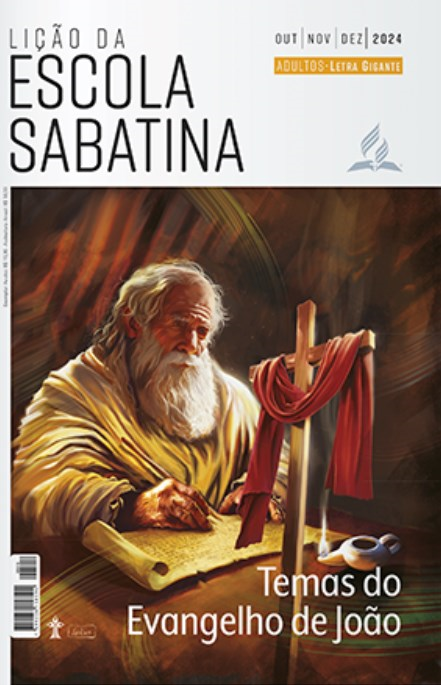 LEITURAS DA SEMANA: Jo 5:17, 20, 36-40, 46,47; 13:18; 17:12; Jr 2:13; Zc 9:9; Jo 8:12-30
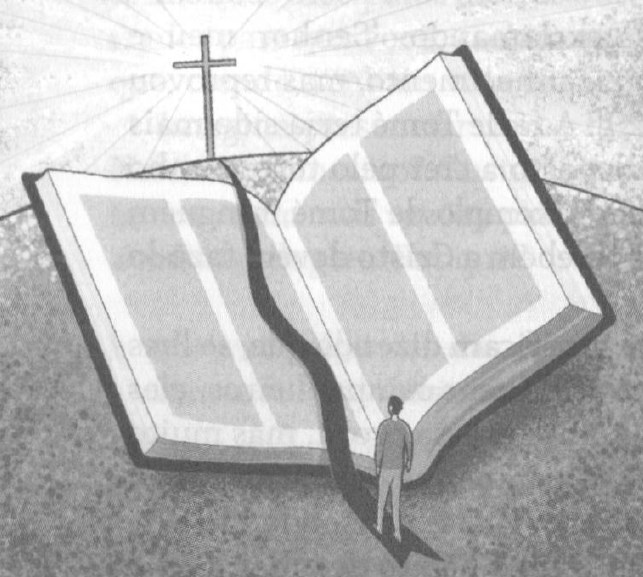 O papel autoritativo das Escrituras
Segunda
PERGUNTAS:
LIÇÃO 08
2. Leia os seguintes textos: João 5:39,40,46,47. O que eles nos ensinam sobre a atitude de Jesus em relação à autoridade das Escrituras?


3. Leia os seguintes textos: João 13:18; 17:12; 19:24,28, 36. O que eles ensinam sobre a autoridade das Escrituras conforme Jesus e João a entendiam? O que isso nos diz sobre o papel crucial que as Escrituras devem ter para a nossa fé?




Quais são algumas das influências que atuam de maneira sutil ou aberta para enfraquecer a nossa fé na autoridade da Bíblia? Comente com a classe.
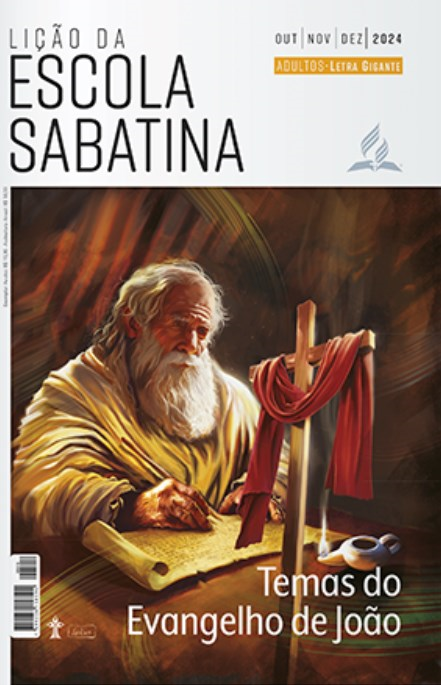 LEITURAS DA SEMANA: Jo 5:17, 20, 36-40, 46,47; 13:18; 17:12; Jr 2:13; Zc 9:9; Jo 8:12-30
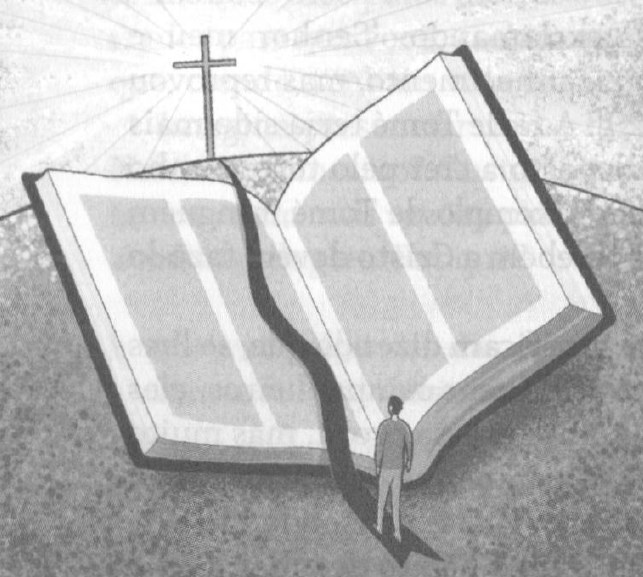 O papel autoritativo das Escrituras
Segunda
COMENTÁRIOS:
LIÇÃO 08
Ao longo dos evangelhos, repetidas vezes Jesus apontou para a autoridade das Escrituras como testemunhas essenciais a respeito Dele. Por exemplo, Jesus com frequência usou eventos do AT para ajudar a apontar para Si mesmo e para o que Ele fazia. Na conversa com Nicodemos, Ele disse: “E assim como Moisés levantou a serpente no deserto, assim também é necessário que o Filho do Homem seja levantado” (Jo 3:14). Esse a evento é descrito em Números 21:5-9. Cristo não apenas Se referiu à história, mas, ao usá-la para apontar para Si mesmo, Ele basicamente nos deu a interpretação autorizada do que a história pretendia transmitir. E não apenas Jesus, mas outras pessoas também usaram o AT para apontar para Ele. Por exemplo, no início de João, lemos as palavras de Filipe a Natanael: “Achamos Aquele de quem Moisés escreveu na Lei, e a quem se referiram os profetas: Jesus, o Nazareno, filho de José” (Jo 1:45).
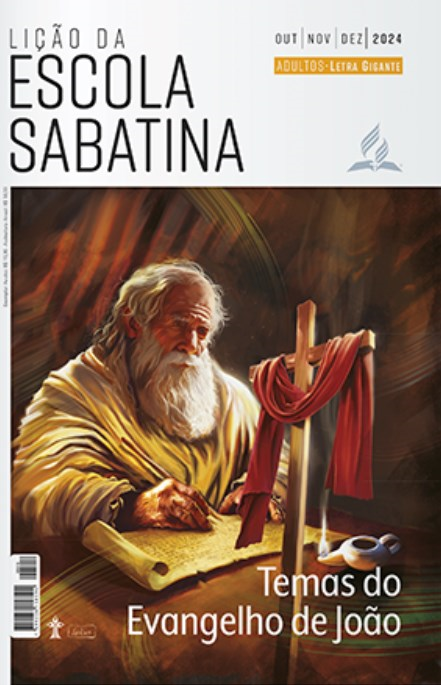 LEITURAS DA SEMANA: Jo 5:17, 20, 36-40, 46,47; 13:18; 17:12; Jr 2:13; Zc 9:9; Jo 8:12-30
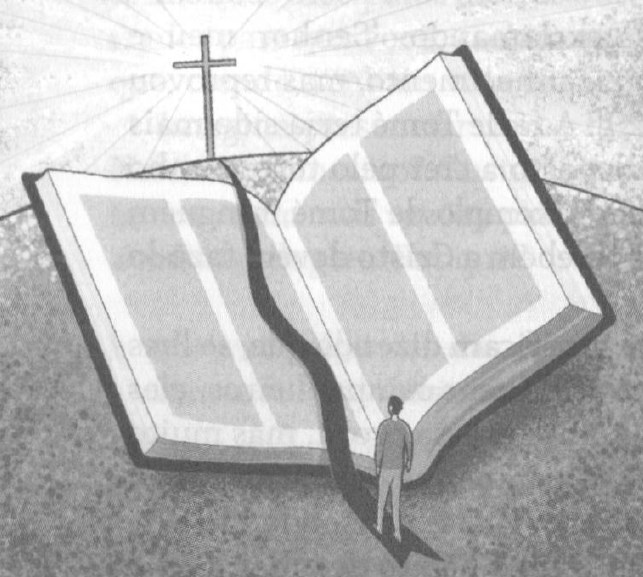 Profecias do Antigo Testamento sobre Jesus - parte 1
Terça
PERGUNTAS:
LIÇÃO 08
4. Como as seguintes passagens do NT e do AT estão ligadas? Isto é, como
o NT usa esses textos para dar testemunho de Jesus?
Jo 1:23; Is 40:3____________________________________________________
Jo 2:16,17; SI 69:9________________________________________________
Jo 7:38; Jr 2:13 ___________________________________________________
Jo 19:36; Nm 9:12 ________________________________________________
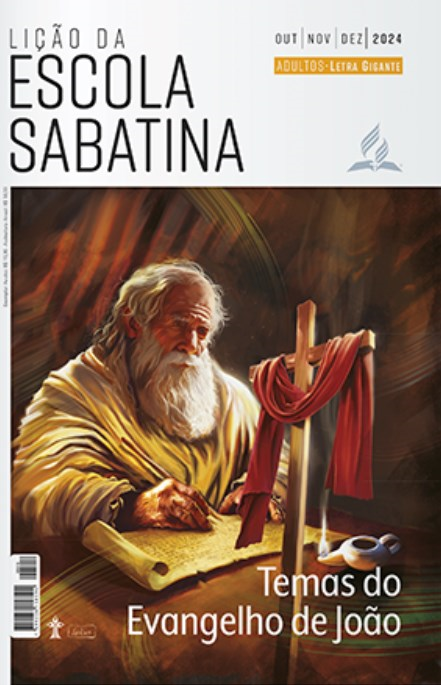 LEITURAS DA SEMANA: Jo 5:17, 20, 36-40, 46,47; 13:18; 17:12; Jr 2:13; Zc 9:9; Jo 8:12-30
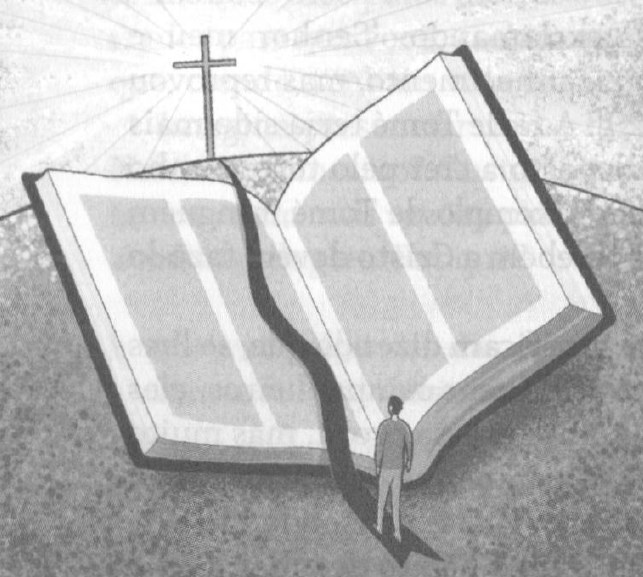 Profecias do Antigo Testamento sobre Jesus - parte 1
Terça
COMENTÁRIOS:
LIÇÃO 08
Não apenas João, mas também Pedro, Paulo, Mateus, Marcos, Lucas
e todos os escritores do NT, sob a inspiração do Espírito Santo, inúmeras vezes enfatizaram como a vida, morte e ressurreição de Jesus de Nazaré, assim como Sua ascensão ao trono de Deus, são cumprimento das profecias do AT. E embora Jesus apontasse continuamente as Escrituras para os Seus discípulos, pois prediziam o Seu ministério, em que momento eles finalmente compreenderam que as Escrituras apontavam para Ele? Isso aconteceu somente depois que Cristo morreu, ressuscitou e apareceu aos discípulos. "Quando, pois, Jesus ressuscitou dentre os mortos, os discípulos Dele se lembraram que Ele tinha dito isso e creram na Escritura e na palavra de Jesus” (Jo 2:22; veja também Jo 20:9).
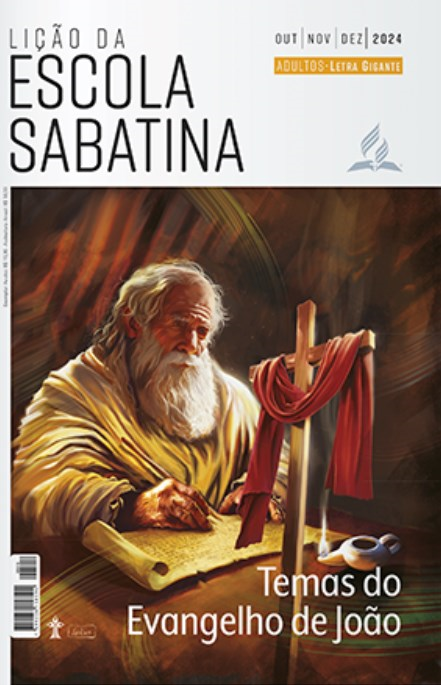 LEITURAS DA SEMANA: Jo 5:17, 20, 36-40, 46,47; 13:18; 17:12; Jr 2:13; Zc 9:9; Jo 8:12-30
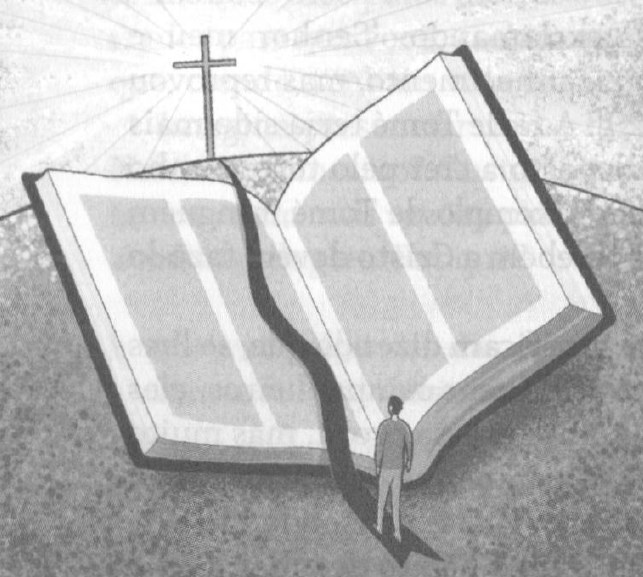 Profecias do Antigo Testamento sobre Jesus - parte 2
Quarta
PERGUNTAS:
LIÇÃO 08
5. O que as seguintes passagens do Evangelho de João revelam sobre Jesus como cumprimento das profecias messiânicas?
Jo 12:13; SI 118:26_______________________________________________
Jo 12:14,15; Zc 9:9_______________________________________________
Jo 13:18; SI 41:9 _________________________________________________
Jo 19:37; Zc 12:10; 13:6 _________________________________________






Você é bem fundamentado em suas crenças? Se alguém lhe perguntasse porque você crê que Jesus é o Messias, o que responderia, ao que recorreria, e por quais razões?
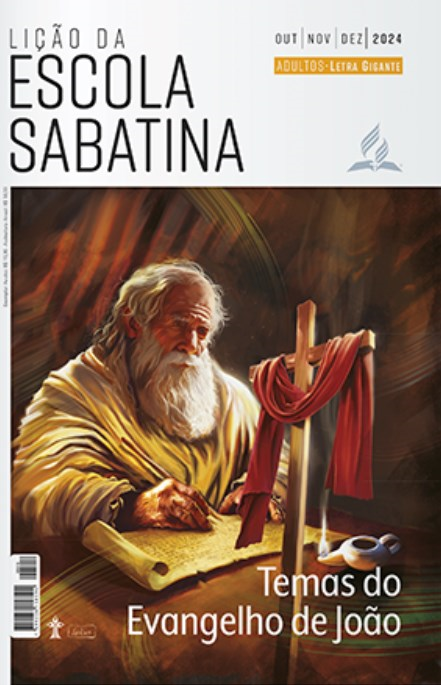 LEITURAS DA SEMANA: Jo 5:17, 20, 36-40, 46,47; 13:18; 17:12; Jr 2:13; Zc 9:9; Jo 8:12-30
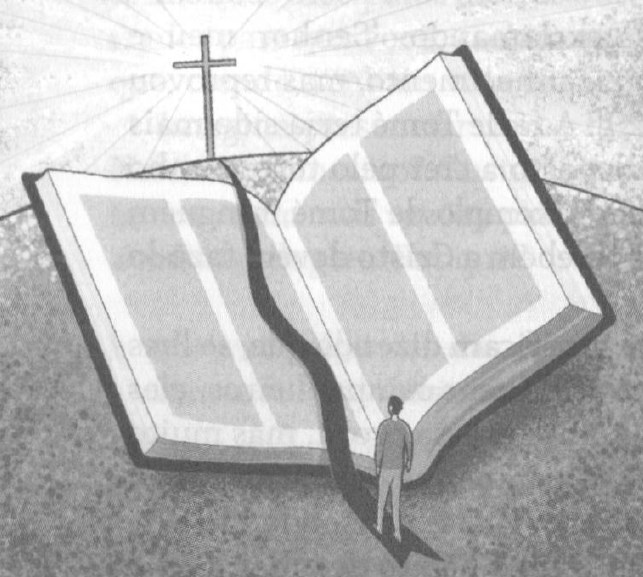 Profecias do Antigo Testamento sobre Jesus - parte 2
Quarta
COMENTÁRIOS:
LIÇÃO 08
As estimativas variam, mas alguns estudiosos argumentam que Jesus de Nazaré cumpriu centenas de profecias do AT. Seja qual for o número exato, a probabilidade de que alguém conseguisse cumprir sequer algumas delas, e muito menos todas, está além do que podemos calcular. Para ilustrar esse fato, algumas pessoas usam comparações como a seguinte: imagine preencher uma área do tamanho do estado de Minas Gerais com pilhas de moedas de 60 centímetros de altura, pintar de rosa uma dessas moedas e depois misturar todas. Em seguida, dizer a uma pessoa vendada que pegue a moeda rosa. Quais são as chances de que, na primeira tentativa, ela encontre essa moeda? Não há dúvida: o nascimento, a vida e a morte de Jesus foram preditos pelo AT, o que é evidência impressionante de Sua identidade como o Messias esperado. João recorre várias vezes a esses textos do AT para destacar quem é Jesus e por que devemos crer Nele e aceitar a salvação que Ele nos oferece.
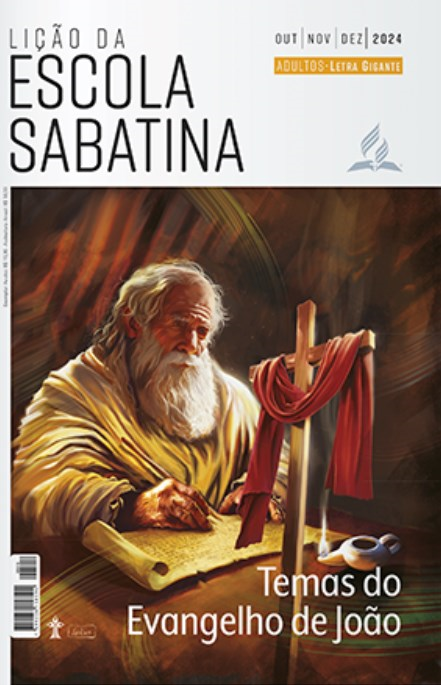 LEITURAS DA SEMANA: Jo 5:17, 20, 36-40, 46,47; 13:18; 17:12; Jr 2:13; Zc 9:9; Jo 8:12-30
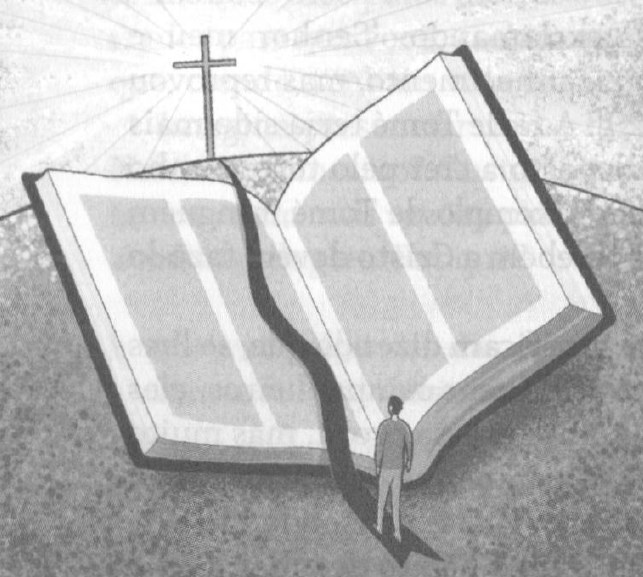 Vocês são daqui de baixo
Quinta
PERGUNTAS:
LIÇÃO 08
6. Leia João 8:12-30. Resuma a interação entre Jesus e esses líderes. Quais textos bíblicos ajudam a explicar por que muitas pessoas O rejeitaram?










Que lições você tira do diálogo de Jesus com os líderes religiosos? Como podemos ser "de cima" e não "debaixo", e como saber a diferença entre ambos?
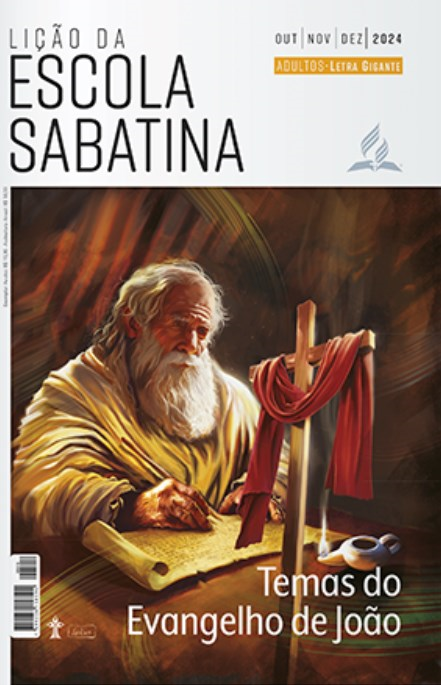 LEITURAS DA SEMANA: Jo 5:17, 20, 36-40, 46,47; 13:18; 17:12; Jr 2:13; Zc 9:9; Jo 8:12-30
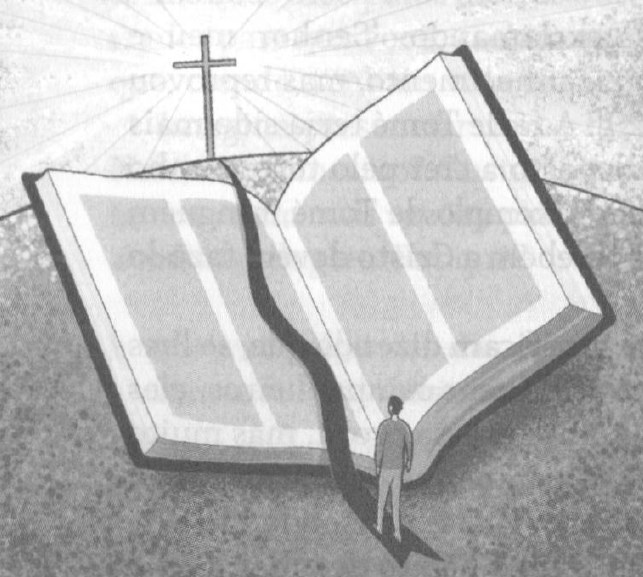 Vocês são daqui de baixo
Quinta
COMENTÁRIOS:
LIÇÃO 08
Isso não era novidade. Deus havia dito que os israelitas O honravam apenas com “a sua boca e com os seus lábios, mas o seu coração” estava longe do Senhor (Is 29:13). Essa ideia foi repetida por Jesus séculos mais tarde, quando disse: “E em vão Me adoram, ensinando doutrinas que são preceitos humanos” (Mc 7:7). Os ensinos e mandamentos humanos daqueles líderes religiosos eram deste mundo, ao contrário de Jesus, que afirmou que não era deste mundo (Jo 8:23). Já era bastante ruim que estivessem enganando a si mesmos, mas a tragédia era agravada porque também desencaminhavam outras pessoas, embora, curiosamente, João tenha escrito que, como resultado da conversa descrita nesses versículos, “muitos creram” em Jesus (Jo 8:30).
Assim, apesar da má liderança, muitos judeus conseguiram se livrar da influência deles e ver, por si próprios, quem era Jesus.
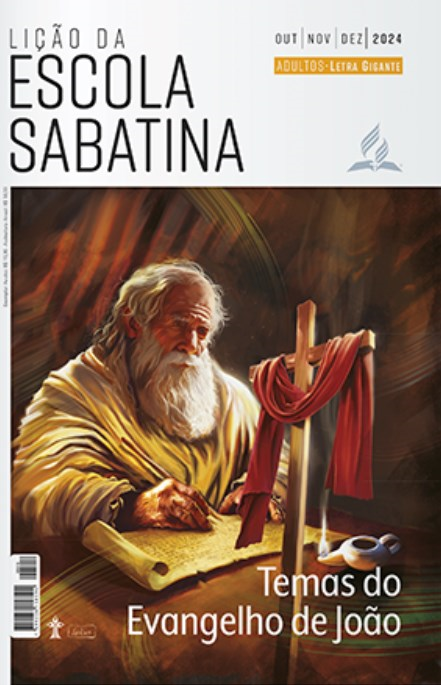 LEITURAS DA SEMANA: Jo 5:17, 20, 36-40, 46,47; 13:18; 17:12; Jr 2:13; Zc 9:9; Jo 8:12-30
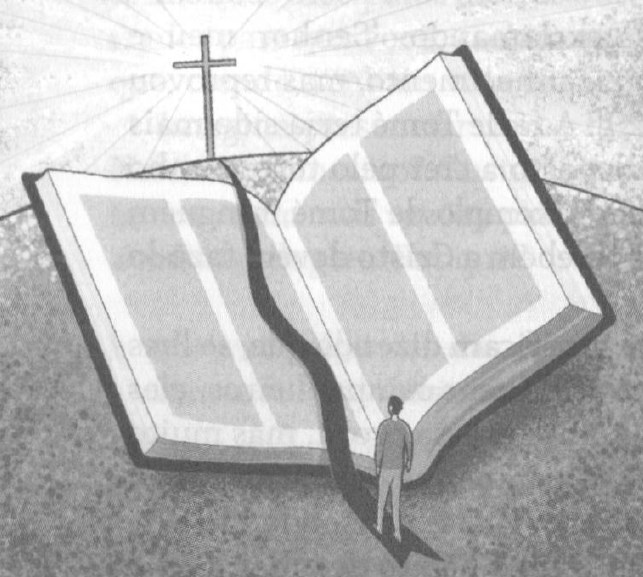 Estudo adicional
Sexta
COMENTÁRIOS:
LIÇÃO 08
“Deus não encobre Sua verdade aos seres humanos. Por seu próprio procedimento eles mesmos a obscurecem. Cristo deu aos judeus prova abundante de que era o Messias, mas Seus ensinamentos exigiam deles uma reforma radical de vida. [...] Professavam crer no Antigo Testamento; contudo, recusavam aceitar o testemunho contido nele a respeito da vida e caráter de Cristo. Temiam deixar-se convencer para não serem convertidos e obrigados a renunciar às suas opiniões preconcebidas. O Tesouro do evangelho, o Caminho, a Verdade e a Vida, estava entre eles; mas rejeitaram a maior dádiva que o Céu lhes poderia outorgar” (Ellen G. White, Parábolas de Jesus [CPB, 2022], p. 55).
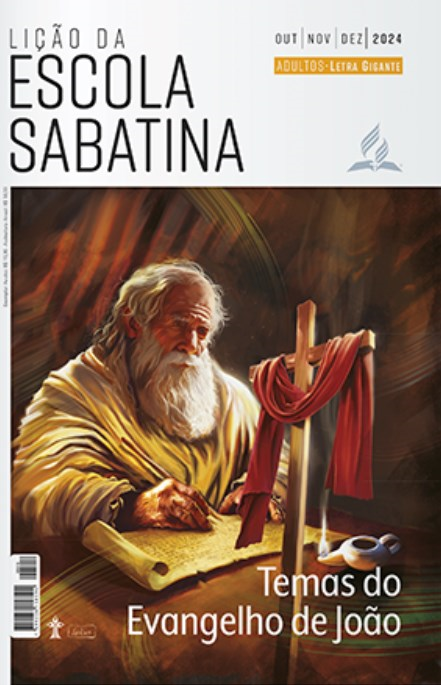 LEITURAS DA SEMANA: Jo 5:17, 20, 36-40, 46,47; 13:18; 17:12; Jr 2:13; Zc 9:9; Jo 8:12-30
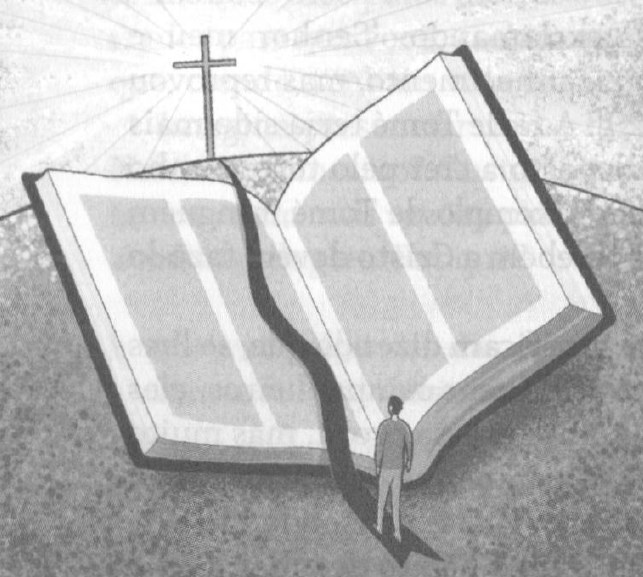 Estudo adicional
Sexta
PERGUNTAS:
LIÇÃO 08
1. Como as profecias do AT cumpridas na vida de Jesus podem fortalecer a nossa fé?

2. Mencione três ou quatro principais obstáculos que impediram os líderes religiosos de crer em Jesus. Como esses mesmos obstáculos se manifestam hoje?

3. Em que você confia neste momento? Como você pode fortalecer a sua fé? 

4. As Escrituras têm autoridade sobre sua vida? Por que devemos rejeitar tudo aquilo que lance dúvidas sobre a autoridade final e definitiva das Escrituras?
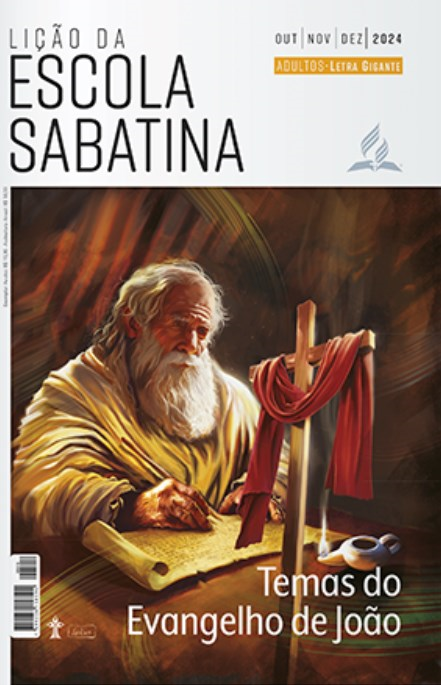 LEITURAS DA SEMANA: Jo 5:17, 20, 36-40, 46,47; 13:18; 17:12; Jr 2:13; Zc 9:9; Jo 8:12-30